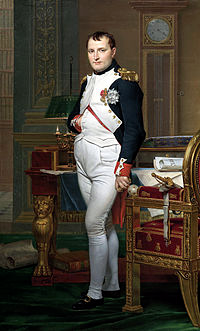 Emperor Napoleon I
(Napoleon in his Study).
Created by Kyle Anderson
Period 5
The Opportunity
French Revolution
Victory over the British in Toulon was the
beginning for the success of Napoleon
Commanders were favored by skill instead
 of nobility in the new France (Wilde).
Napoleon took the Opportunity to
gain popularity among the French.
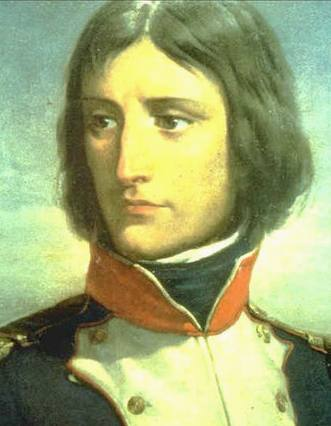 (Napoleon Bonaparte young officer).
The Rise to Fame
Italian Campaign 
France attacked Austria in 1796 (Wilde).
Napoleon led the campaign in Italy. Victory!
Egyptian Campaign
Victory at the Pyramids is used for propaganda
French Fleet is destroyed by British
Turning Failure into Fame
Napoleon flees from Egypt in shame                             but still returns home a hero
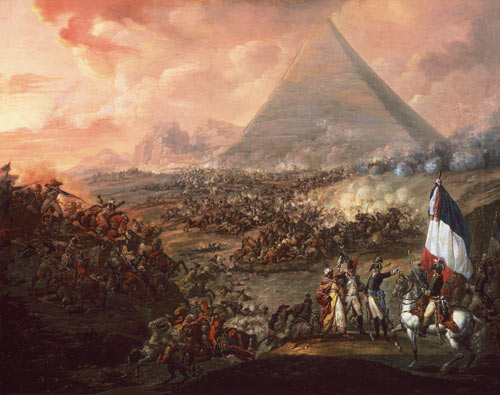 (Watteau).
The Rise to Power
The Brumaire Coup brings an end to the Directory
Napoleon is one of three consuls in November 1799
Napoleon is proclaimed First Consul in December 1799
Reign as First Consul (1799-1804)
Concordat – creates a bond between France and the Catholic church again
Treaty of Luneville – Austria cedes rights to Italy
Treaty of Amiens – Britain and France make peace
Civil Code – Allows equality for men before the law
Napoleon is named First Consul for Life in 1802
 (Timeline of Napoleon’s Empire).
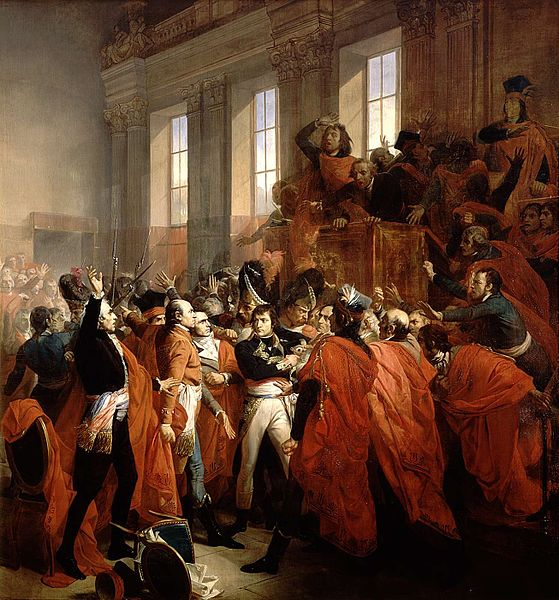 (Bouchot).
Formation of an Empire
French Empire (May 18th, 1804) 
Napoleon Crowns himself Emperor (December 2, 1804)
Napoleon named King of Italy in 1805
(Timeline of Napoleon's Empire).
Divisions of the Empire
Pays Réunis – Local realm of France
Pays Conquis – Conquered areas 
Pays Alliés – Allies of France 
(Wilde).
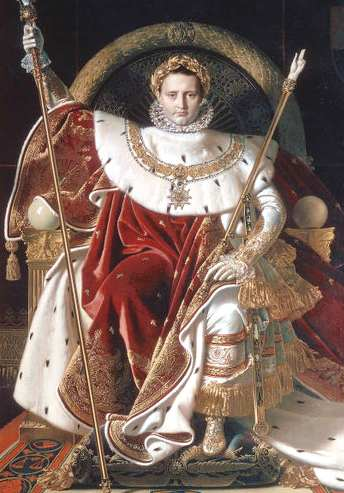 (Ingres).
Consolidation of the Empire
New Kings
Joseph Bonaparte is named King of Naples (1806)
Louis Bonaparte is named King of Holland (1806)
Confederation of the Rhine (1806)
Ends the Holy Roman Empire
 (Timeline of Napoleon’s Empire).
Effectively creates a new state
(Wilde).
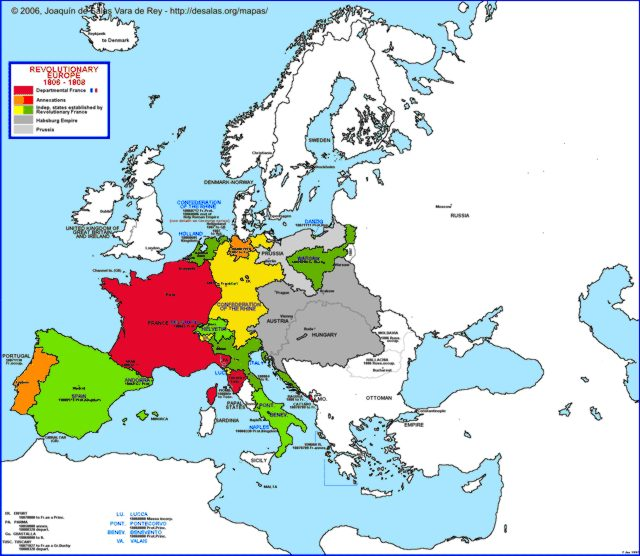 (Europe: 1806 – 1808). 
Red represents the Pays Réunis 
Yellow Represents the Pas Conquis
Green Represents the Pays Alliés
Consolidation of the Empire
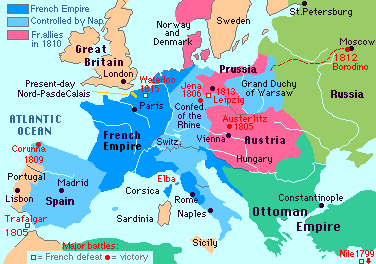 Annexations of 1810
Rome
Annexed to France in February, 1810
Holland
Annexed to France in July, 1810
Louis Bonaparte abdicates his thrown
Northern German Territories
Annexed to France in December, 1810
Effects
Brings the Napoleonic Empire to its Greatest Extent
(Timeline of Napoleon’s Empire).
(French Empire at Its Greatest Extent).
The Coalition Wars
War of the Third Coalition
Allies
Austria, Britain, and Russia (1805)
Course of the War
French Navy defeated at Trafalgar (October, 1805)
Napoleon Captures Vienna (November, 1805)
Napoleon defeats allies at Austerlitz (December, 1805)
Conclusion
Treaty of Pressburg (December, 1805)
Austria cedes Northern Italy to France
(Timeline of Napoleon’s Empire).
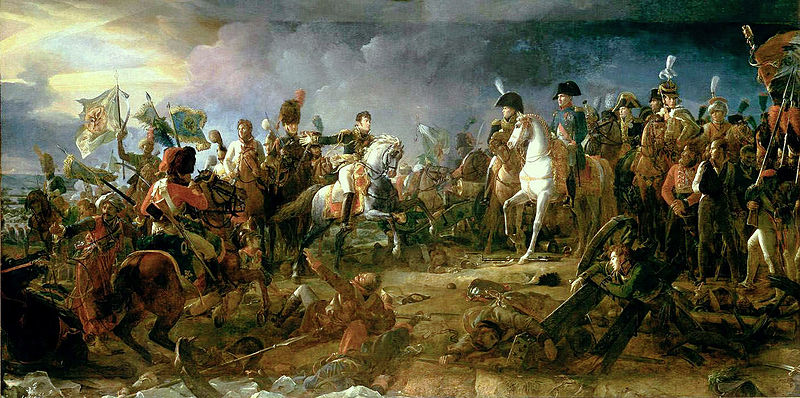 (Gerard).
The Coalition Wars
War of the Fourth Coalition
Allies – Britain, Prussia, and Russia (July, 1806)
Course of the War
Prussia is defeated at Jena-Auerstadt (October, 1806)
Napoleon Captures Berlin (October, 1806)
(Timeline of Napoleon’s Empire).
Conclusion
Prussia is effectively destroyed
 but is allowed to remain independent
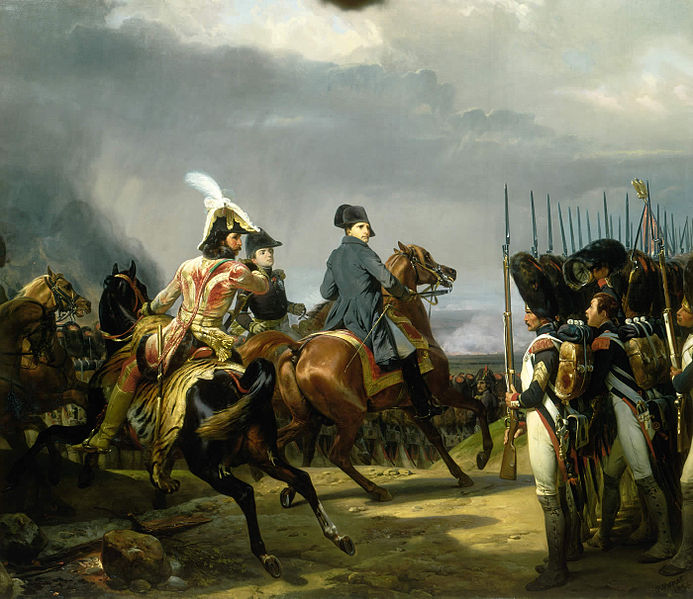 (Vernet).
The Coalition Wars
War of the Fifth Coalition
Allies – Britain, Austria, Spanish Rebels (1809)
Course of the War
Napoleon defeats Austria at Wagram (May, 1809)
Conclusion
Treaty of Schonbrunn (October, 1809)
Austria cedes Northern territories to the Grand Duchy of Warsaw
(Timeline of Napoleon’s Empire).
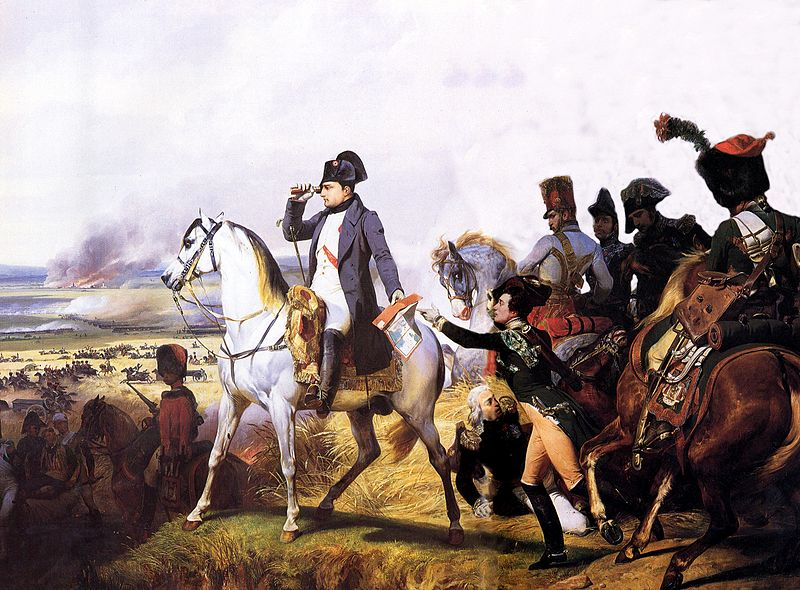 (Napoleon at Wagram).
The Coalition Wars
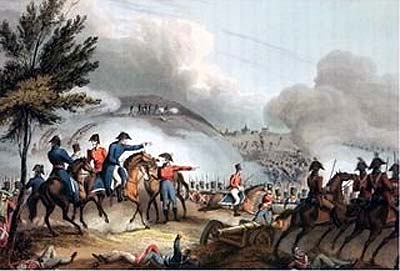 War of the Sixth Coalition
Cause
Russia stopped following the Continental System
Allies
Russia, Sweden, Britain, and Spanish Rebels
Course of the War (in Spain and Russia)
France is defeated at Salamanca (July, 1812)
Rise of the Duke of Wellington
France is defeated in the Invasion of Russia
Indecisive battle at Borodino costs many lives (September, 1812)
Napoleon Captures Moscow (September, 1812)
Moscow is burned and Napoleon retreats loosing most of his army
(Timeline of Napoleon’s Empire)
Conclusion
The loss of Spain and the Russian Blunder led to the final defeat of Napoleon
A decisive allied success
(Clarke).
The Coalition Wars
Effects on France
The Coalition Wars were a defeat for France because they could not afford to loose any
The Coalition Wars were the final push that would finally destroy the French Empire
Effects on Allied Europe
The Coalition Wars created temporary treaties that would bring peace to many parts of Europe for over a century
Establishments of Emperor Napoleon I
Continental System
Berlin Decrees form the Continental System (1806)
Puts a trade blockade over Britain
Napoleon could not combat with the Navy of Britain
So he decides to economically destroy Britain
(Timeline of Napoleon’s Empire).
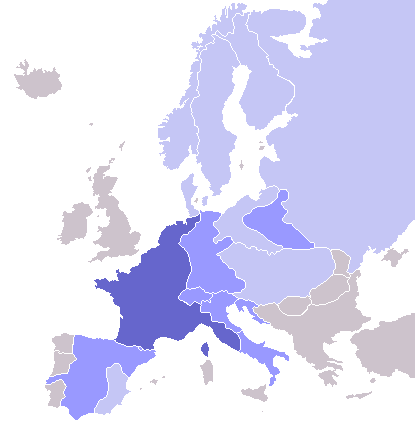 (Europe Map Napoleon Blocus).
Establishments of Emperor Napoleon I
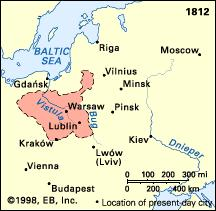 The Grand Duchy of Warsaw
Campaign of Poland
Napoleon captures of Warsaw (December, 1806)
Napoleon defeats Russia at Friedland (June, 1807)
Establishment
Treaty of Tilsit (June, 1807)
Prussia and Russia agree to follow Continental System
Grand Duchy of Warsaw formed (July, 1807)
(Timeline of Napoleon’s Empire).
The Grand Duchy
The Duchy of Warsaw became a smaller France
The Napoleonic Code was put in place
Frederick Augustus I, King of Saxony, became the head of the country
(“Duchy of Warsaw”).
(Poland: Duchy of Warsaw).
Establishments of Emperor Napoleon I
The Confederation of the Rhine
Confederation of the Rhine (1806)
Ends the Holy Roman Empire
	 (Timeline of Napoleon’s Empire).
Effectively creates the first pure German State
	(Wilde).
Effects of Collapse (November, 1813)
Effectively restricts Napoleon to Western Europe
Napoleon no longer holds dominance over Austria, Prussia, or Russia
(Timeline of Napoleon’s Empire).
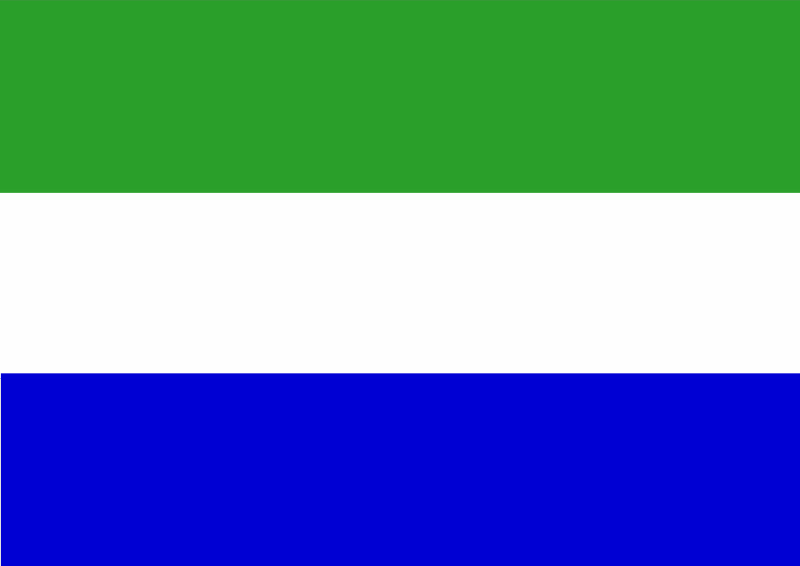 (Flag of the Confederation of the Rhine).
Reasons for Napoleon’s Downfall
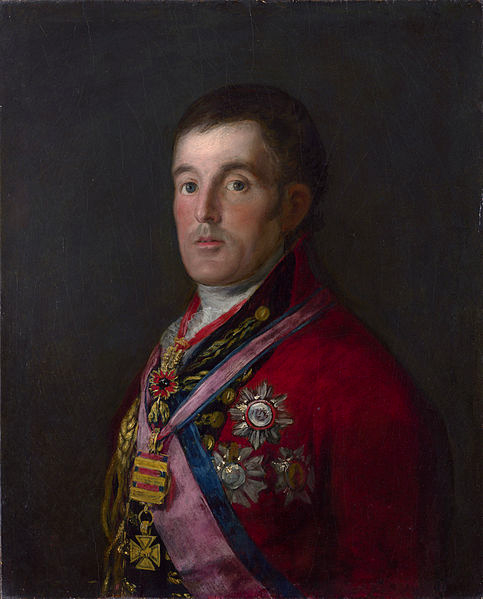 The Peninsular War
Course of the War
French invasion against Portugal begins the War
Revolt in Madrid or Dos de Mayo
Napoleon recaptures Madrid (December, 1808)
French Defeat at Corunna (January, 1809)
France is finally defeated at Vitoria (June, 1813)
Conclusion
France is forced to leave Spain
King Joseph Bonaparte abdicates his thrown
It is shown that Napoleon can be defeated and is not invincible
(Timeline of Napoleon’s Empire).
(Goya).
- Arthur Wellesley, later the Duke of Wellington.
Reasons for Napoleon’s Downfall
The Russian Campaign (June – December, 1812)
Cause
Russia broke from the Continental System because their economy depended on their ability to trade grain with Britain
Napoleon Invades Russia
Indecisive battle at Borodino costs many lives (September, 1812)
Napoleon Captures Moscow (September, 1812) it burns during the night
Napoleon is defeated, during his retreat home,                      by the Russian Winter
Effects
Decimated Napoleon’s armies
His greatest waste of wealth and his military
(Timeline of Napoleon’s Empire).
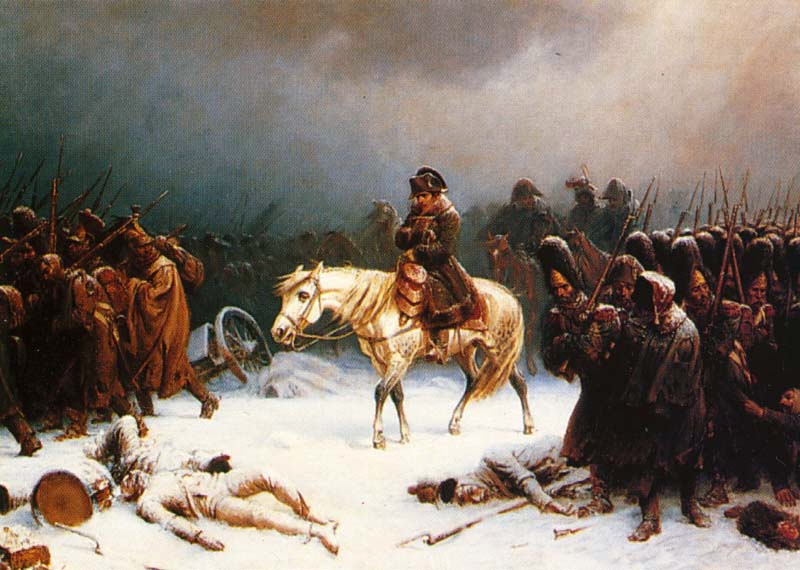 (Northen).
Reasons for Napoleon’s Downfall
Frankfurt Proposal (November, 1813)
The allies propose Napoleon with the opportunity to surrender and maintain his thrown
Napoleon refuses
If he had accepted, he would have maintained his power
Treaty of Chaumont (March, 1814)
Allies – Britain, Austria, Prussia, and Russia swear to keep France from growing in power again for the next 20 years
(Timeline of Napoleon’s Empire).
Reasons for Napoleon’s Downfall
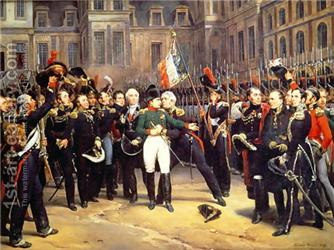 Final Fall of Napoleon
Napoleon is defeated at Leipzig (October, 1813)
“Battle of the Nations”
Fall of Paris (March, 1814)
Deposition of Napoleon (April, 1814)
Napoleon is deposed by French Senate and Legislature
Treaty of Fontainebleau (April, 1814)
Napoleon abdicates the thrown of France
Napoleon is exiled to the island of Elba
Treaty of Paris (May, 1814)
Louis XVIII becomes King of France 
Conclusions
Napoleon could not have done anything to maintain his reign at this point
The Frankfurt Proposal’s were far to generous for the allies to offer and yet Napoleon’s refusal showed that his downfall was due to his pride
(Timeline of Napoleon’s Empire).
(Napoleon Leaves his Army).
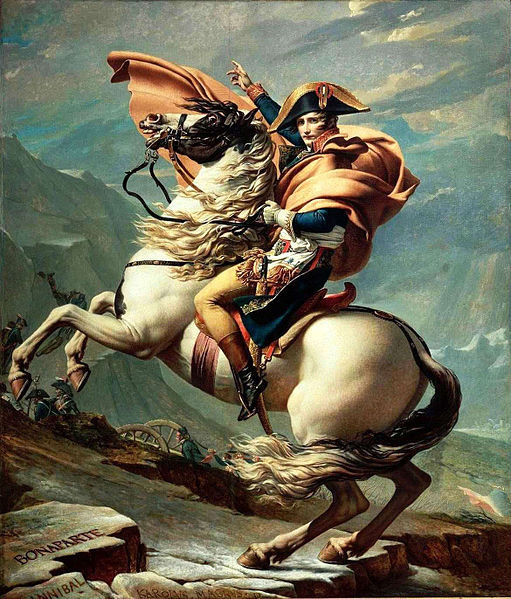 Legacy
Reforms
Surprisingly, Napoleon’s most famous                            reforms occurred before he was Emperor
Most of the reforms such as Educational                          Reforms and the Civil Code occurred when                           he was First Consul
(Wilde).
Man of Vision
Napoleon is remembered mostly for his rise from an artillery officer to Emperor
Napoleon was a man who saw a world that no one else saw for him
(Napoleon Crossing the Alps).
Link to Work Cited: file://localhost/Users/kyleanderson/Documents/HIgh School Folder/10th Grade/European History/Projects/Napoleon as Emperor/Work Cited (Napoleon as Emperor).docx